“ANÁLISIS DE LAS TRAYECTORIAS COMO HERRAMIENTAS DE LOS PROCESOS FORMATIVOS”
DRA. C. ANA MARGARITA SOSA CASTILLO 
CENTRO DE ESTUDIOS PARA EL PERFECCIONAMIENTO DE LA EDUCACIÓN SUPERIOR
UNIVERSIDAD DE LA HABANA
URUGUAY, OCTUBRE 2018
OBJETIVOS DEL CURSO-TALLER
Identificar los principales retos de la educación contemporánea considerando la equidad de acceso a los estudios universitarios, su pertinencia y la responsabilidad social institucional.

Revisar las perspectivas y alternativas referidas a las condiciones de acceso y las trayectorias de los estudiantiles.
CONTENIDOS
LOS PRINCIPALES RETOS DE LA EDUCACIÓN CONTEMPORÁNEA. EQUIDAD, PERTINENCIA Y RESPONSABILIDAD SOCIAL EN LA EDUCACIÓN SUPERIOR.
ANÁLISIS DE EXPERIENCIAS E INVESTIGACIONES SOBRE ACCESO Y TRAYECTORIAS ESTUDIANTILES.
PERSPECTIVAS Y ALTERNATIVAS PARA ATENDER LOS PRINCIPALES PROBLEMAS EN EL ACCESO Y EL TRÁNSITO DE LOS ESTUDIANTES EN LA EDUCACIÓN SUPERIOR EN URUGUAY.
Introducción necesaria
VÍNCULO EDUCACIÓN, DESARROLLO, SOCIEDAD
Importancia creciente de la educación superior como DERECHO HUMANO Y BIEN PÚBLICO. 
Divorcio educación general y educación  superior
MASIFICACIÓN de la educación general a partir de la obligatoria de estudios escolares primarios y en muchos casos secundarios y amplios programas de alfabetización aun con inequidades manifiestas y sin cumplimiento de sus metas cualitativas y cuantitativas.
NECESIDAD DE EDUCACIÓN PERMANENTE POR Y PARA LA VIDA
PRIORIDAD DEL CONOCIMIENTO COMO FUENTE DE VIDA DIGNA Y SEGURA
NECESIDAD DE UNA COMPRENSIÓN MULTIDIMENSIONAL DEL CONTEXTO CONTEMPORÁNEOS y sus retos a alcanzar para logra una sociedad sostenible.
PREMISAS PARA EL ANÁLISIS
1. Debate y significación internacional de la educación superior. 
	 Pertinencia, equidad y responsabilidad social 
              Importancia del conocimiento
	 La educación superior como bien público y derecho humano
2. Contexto socioeconómico mundial 
	Desarrollo humano sostenible
             Retos  sociales contemporáneos
	Dinámica del mundo laboral y económico
3. Contexto socioeconómico cubano y significación y papel de la educación superior 
	Retos económicos y  sociales
	Dinámicas del mundo del trabajo y sus implicaciones en la economía
ELEMENTOS ESENCIALES PARA LA COMPRENSIÓN DE LA EDUCACIÓN
Complejidad de la educación como fenómeno social e histórico concreto.

Función social de transmisión y asimilación de la cultura (socialización) y de formación y desarrollo de la personalidad.

Carácter interactivo, relacional, donde intervienen múltiples agentes e influencias.
CONTEXTO EXISTENTE PARA LA EDUCACIÓN SUPERIOR
Escenario complejo y paradójico caracterizado por el aporte de grandes avances científicos y tecnológicos.
Ambiciones tecnológicas y de poder.
Posibilidad de la población de acceder al mundo a través de los medios masivos de comunicación. Evidente diversidad.
Incremento en la producción de la riqueza cada día mas desigual entre naciones y sectores sociales.
Situaciones de ingobernabilidad tanto en naciones ricas como pobres.
Globalización.
OBJETIVOS DE DESARROLLO SOSTENIBLE. 2015-2030
FIN DE LA POBREZA
HAMBRE CERO
SALUD Y BIENESTAR
EDUCACIÓN DE CALIDAD
IGUALDAD DE GÉNERO
AGUA LIMPIA Y SANEAMIENTO
ENERGÍA ASEQUIBLE Y NO CONTAMINANTE
TRABAJO DECENTE Y CRECIMIENTO ECONÓMICO
INDUSTRIA, INNOVACIÓN E INFRAESTRUCTURA
REDUCCIÓN DE LAS DESIGUALDADES
CIUDADES Y COMUNIDADES SOSTENIBLES
PRODUCCIÓN Y CONSUMO RESPONSABLE
ACCIÓN POR EL CLIMA
VIDA SUBMARINA
VIDA DE ECOSISTEMAS TERRESTRE
PAZ, JUSTICIA E INSTITUCIONES SOLIDAS
ALIANZAS PARA LOGRAR OBJETIVOS
Estas metas y objetivos mundiales tienen el propósito de estimular la acción durante los próximos 15 años en cinco ámbitos de importancia fundamental (conocidos como “las 5 P”, por sus nombres en inglés): 

LOS SERES HUMANOS, 
EL PLANETA, 
LA PROSPERIDAD, 
LA PAZ Y 
LAS INICIATIVAS CONJUNTAS.

El éxito en la consecución de estos objetivos depende en gran medida de los resultados en materia de educación. La educación es un derecho humano fundamental, esencial para poder ejercitar todos los demás derechos. La educación promueve la libertad y la autonomía personal y genera importantes beneficios para el desarrollo.
“La educación es el arma mas poderosa para cambiar el mundo”.
                                                                    Nelson Mandela
La educación es esencial para el desarrollo.
Los ciudadanos del mundo deben encontrar su camino hacia la sostenibilidad.
Nuestra base de conocimientos actual no contiene las soluciones a los problemas medioambientales, económicos y sociales.
La educación de hoy en día es crucial para que los lideres y ciudadanos del mañana desarrollen la habilidad para encontrar soluciones  y crear nuevos senderos para un futuro mejor
Retos para una educación para un desarrollo sostenible. EDS
Preocupación por el bienestar de las cuatro dimensiones de la sostenibilidad: medio ambiente, sociedad, cultura y economía.
Necesidad de una variedad de técnicas pedagógicas que promuevan el aprendizaje participativo y pensamiento elevado.
Promoción del aprendizaje a lo largo de toda la vida.
Relevancia de la educación a nivel local y culturalmente apropiada.
Basada en las necesidades, percepciones y condiciones locales pero reconociendo que satisfacer estas necesidades locales tiene impactos y  repercusiones internacionales.
Retos para una educación para un desarrollo sostenible. EDS
Concierne a la educación formal, no formal e informal.
Necesidad de desarrollar la capacidad civil de tomar decisiones como comunidad, la tolerancia social, la gestión de los recursos ambiental, una fuerza laboral adaptable y una buena calidad de vida.
Manejar la interdisciplinariedad y la visón de un mundo complejo en evolución y cambio permanente.
ÍNDICE DE DESARROLLO HUMANO (IDH): índice compuesto que mide el promedio de los avances en tres dimensiones básicas del desarrollo humano: vida larga y saludable, conocimientos y nivel de vida digno.
TEMAS DE ANÁLISIS EN LAS POLÍTICAS EDUCATIVAS Y DEBATES ACADÉMICOS
INCLUSIÓN
CALIDAD
PERTINENCIA
RESPONSABILIDAD SOCIAL

TRANSVERSALIZADOS POR CUESTIONES RELATIVAS A:
FINANCIAMIENTO
EVALUACIÓN
INFRAESTRUCTURA Y ORGANIZACIÓN DE SISTEMA
FINES Y PROPOSITOS EDUCATIVOS
POLITICAS DE GOBIERNO E IMPLEMENTACIÓN
CONTEXTO
CEPAL. SINERGIAS IMPORTANTES ENTRE LA IGUALDAD Y LA INCLUSIÓN
La inclusión es el proceso por el cual pueden cerrarse las brechas estructurales de productividad, capacidades (educativas) y condiciones de empleo, que son los principales factores de la desigualdad.  Estos cambios estructurales requieren un nuevo equilibrio entre el Estado, el mercado y la sociedad para apoyar las políticas redistributivas que permitan asegurar el acceso público al financiamiento, la tecnología y la innovación, así como el acceso universal a un piso básico de protección social en materia de salud y pensiones. Este debe lograrse con respecto y dignidad, y sin discriminación por género, edad ni etnia.
MASIFICACIÓN.
El fenómeno de la masificación  de la demanda social de educación superior se identifica como una de las principales tendencias de la ES contemporánea que según analistas debe continuar su incremento con apreciables disparidades por regiones y países.
Es un hecho inherente al desarrollo histórico en la educación  con matices diferentes asociados a los proceso de desarrollo político y social.
Vinculación estrecha con las políticas de acceso, equidad e inclusión educativa de ahí la importancia social actual.
MASIFICACIÓN.
Tres momentos fundamentales:
1. Los 60, caracterizados por una fuerte explosión en la matricula de pregrado.
2. La década de los 80 , en la cual se fortalece y aparece en muchos casos el postgrado como consecuencia de las demandas cambiantes en el mundo del trabajo, la necesidad del conocimiento como divisa fundamental y creadora de riqueza, el desarrollo de la TIC y del mundo interconectado, necesidad de la universidad de acercarse al mundo del trabajo, proliferación del discurso neoliberal y su consecuente afán de mercantilización y privatización de la educación, educación como factor de movilidad social, etc.
MASIFICACIÓN
A partir de los 90  pregrado y postgrado

La demanda tradicional de egresados de la enseñanza media se ha incrementado en la misma medida que el nivel escolar ha extendido su cobertura y mejorado las tasas de retención y graduados.

Finales de siglo XX y siglo XXI

Perspectiva de la educación permanente a lo largo de toda la vida que implica la inclusión de grupos étnicos discriminados, grupos desfavorecidos y vulnerables en su afán de incrementar equidad y contribuir a  la demanda de ES como bien público y derecho humano y  la recapacitación, actualización y servicio a las demandas producidas por los cambios en el mundo del trabajo.
MASIFICACIÓN
Consolidación del patrón aspiracional de la población en orden a obtener alguna formación superior para ingresar en mejores condiciones al mercado laboral o como cultivo de formas y estilos de vida que estarán determinados cada vez mas por el capital intelectual.
Ampliación de la plataforma de estudios superiores existente impulsada por el consenso cada vez mas extendido sobre la importancia de la educación y el conocimiento sobre todo para países en desarrollo .

La demanda masiva por estudios superiores es ahora individualizada y altamente variable pero también es colectiva y social, es latente y abierta. Es una demanda por oportunidades, logros, competencia, maestría e incrementos en el desempeño profesional y social.
CALIDAD DE LA EDUCACIÓN
El dilema actual es cómo dar mejor educación a toda la población.

CÓMO DAR MEJOR EDUCACIÓN
CÓMO HACERLO PARA TODOS

La eficiencia tiene que ver con los dos problemas, es decir, dar la mejor educación que se puede a la mayor cantidad de personas.
PERTINENCIA
“El papel desempeñado por la educación como sistema y por cada una de sus instituciones con respecto a la sociedad, y también desde el punto de vista de lo que la sociedad espera de la educación”.
“ser pertinente es estar en contacto con las políticas, con el mundo del trabajo, con los demás niveles del sistema educativo, con la cultura y las culturas, con los estudiantes y profesores, con todos, siempre y en todas partes”.
La pertinencia radica en el papel que cumple y el lugar que ocupa la educación en función de las necesidades y demandas de los diversos sectores sociales (…). Las acciones que se formulen carecerán de real sentido social si no son anticipatorias de escenarios futuros y no manifiestan su intención de modificar la realidad”.
PERTINENCIA. DIMENSIÓN SOCIAL….
Refiere a lo que concierne a la inserción consciente de la educación en el entramado social de su contexto, su implicación en la solución y análisis de conflictos y compromiso para la mitigación de situaciones de desigualdad, vulnerabilidad y desventaja social.

Se constata en la oferta de oportunidades adecuadas para poder satisfacer, tanto las respuestas a las demandas económicas desde la formación de profesionales, como la realización de su dimensión política o ideológica en la transmisión y fomento de valores éticos en ellos en la medida en que, una vez incluida en las políticas de la educación, pueda intervenir en las posibilidades reales de las personas para acceder efectivamente a la misma, asumiendo las singularidades sociales propias del contexto pues atiende a los requerimientos particulares para que cada optante pueda ingresar a la educación superior y transitar por ella.
RESPONSABILIDAD SOCIAL  

Asunción de responsabilidad ética evidenciado en acciones y propósitos explícitos en su misión y verificables en su acción, de ahí la posibilidad de la medición de su impacto a partir de la constatación de medidores del compromiso tácito  expresado en acciones y declarado en sus propósitos y proyecciones de trabajo. 

Implica que cada sistema  de educación conozca cuáles son los problemas en relación a ello, a los que debe dar respuesta en dependencia de su alcance y objetivos propuestos y que posibilite responder a sus intereses y responsabilidades consigo mismo y con su contexto social económico y cultural. Este conocimiento de su realidad y de su manera de intervenir sólo se realiza a través de la participación y del vínculo constante con su entorno.
FINES DE LA EDUCACIÓN.

LOS OBJETIVOS DE LA EDUCACIÓN HAY QUE RELACIONARLOS CON LOS IDEALES SOCIALES COMPARTIDOS DE UNA SOCIEDAD DETERMINADA.

EL TIPO DE HOMBRE QUE SE DESEA PRODUCIR, LOS CONOCIMIENTOS QUE SE PUEDAN CONSIDERAR COMO INDISPENSABLES, ES DECIR, LO QUE LA SOCIEDAD CONSIDERA QUE DEBE SABER PARA PODER DESARROLLARSE.
PROPÓSITOS DE LA EDUCACIÓN SUPERI0R
Función cognoscitiva, dado su papel en la obtención de conocimientos, desarrollo de destrezas, habilidades y capacidades personales;

Función relacional, en tanto fuente de oportunidades para la interacción y el contacto social, al permitir relaciones afectivas de diversa índole fuera del marco del núcleo familiar, en especial entre grupos de pares.

Función socializadora de hábitos y normas de conducta para el comportamiento social, dada por constituir una actividad sujeta a reglas, que forma valores, a la vez que organiza y estructura el tiempo en ciclos periódicos y estimula la fijación de metas y el esfuerzo por alcanzarlas. 

Función de proporcionar status, en tanto se le atribuye capacidad para investir prestigio y como vía para situarse en posiciones sociales consideradas de mayor reconocimiento; de ahí que se la vea como fuente fundamental de identidad personal y social.
RESUMEN ASPECTOS GENERALES QUE INCIDEN EN LA EDUCACIÓN SUPERIOR CONTEMPORÁNEA.
MASIFICACIÓN.
ACCESO- EQUIDAD.
NECESIDAD DE EDUCACIÓN PARA COMPRENDER, TRANSFORMAR
DILEMA CALIDAD – CANTIDAD 

FINANCIAMIENTO
DILEMA PUBLICO-PRIVADO
PRIVADO LOCAL
PRIVADO INTERNACIONAL
MODELO DUAL
RESUMEN ASPECTOS GENERALES QUE INCIDEN EN LA EDUCACIÓN SUPERIOR CONTEMPORÁNEA.
III. PROBLEMAS CON EL DESARROLLO DEL CLAUSTRO
QUE ENSEÑAR, COMO ENSEÑAR, PARA QUE ENSEÑAR
INFLUENCIA DE LAS TIC
FORMAS DE CAPACITACION Y RECAPACITACIÓN DEL CLAUSTRO
ROL DEL DOCENTE. DUALIDAD
INCENTIVOS E IMAGEN

IV. EVALUACIÓN Y RENDICION DE CUENTAS
ACREDITACIÓN Y EVALUACIÓN DE PARES
EVALUACIÓN INTERNA DE LOS PROCESOS EDUACATIVOS
MITO DE LA ACREDITACIÓN INTERNACIONAL
RANKINGS Y POSICIONAMIENTO.
RESUMEN ASPECTOS GENERALES QUE INCIDEN EN LA EDUCACIÓN SUPERIOR CONTEMPORÁNEA.
VI.INTENSAS TRANSFORMACIONES Y REFORMAS EN LOS SISTEMAS EDUCATIVOS
 
DIVERSIDAD DE TIPOS DE INSTITUCIONES, CURSOS, MODALIDADES DE ESTUDIOS, TRÁNSITOS CURRICULARES.
MODOS DE ENSEÑANZA DINÁMICOS. NECESIDAD DE CONTEXTUALIZAR Y ENSEÑAR A APRENDER.
CAMBIOS EN EL TIPO DE ESTUDIANTE. NECESIDAD DE ASUMIR LA INCLUSION RESPETANTO LA DIVERSIDAD CULTURAL, ECONÓMICA Y SOCIAL.
RESUMEN ASPECTOS GENERALES QUE INCIDEN EN LA EDUCACIÓN SUPERIOR CONTEMPORANEA.
VI. INTERNACIONALIZACIÓN

HOMOLOGACIÓN DE LA FORMACIÓN, INTERCAMBIO DE PROFESORES Y ESTUDIANTES. 
PROLIFERACIÓN DE PROGRAMAS DOCENTES Y DE INVESTIGACIÓN, ASÍ COMO DE FOROS CIENTÍFICOS DE CARÁCTER INTERNACIONAL. 
 “FUGA DE CEREBROS” 
NECESIDAD DE REDES DE COLABORACIÓN E INTERCAMBIO. PROLIFERACIÓN DE ORGANISMOS INTERNACIONALES, REGIONALES.
TRANSCULTURACIÓN Y MIMETISMO DE SISTEMAS Y MANERAS EDUCATIVAS FORÁNEAS.
EDUCACIÓN TRANSNACIONAL.
RESUMEN ASPECTOS GENERALES QUE INCIDEN EN LA EDUCACIÓN SUPERIOR CONTEMPORÁNEA.
VII. BÚSQUEDA DE MAYOR VÍNCULO CON NECESIDADES SOCIALES Y ESP. CON EL   MUNDO DEL TRABAJO. 

La formación tanto de Competencias Académicas,  de Desarrollo Personal y Social, y para el Desenvolvimiento Laboral
El reconocimiento de La Responsabilidad de los  Gobiernos en Asegurar el incremento del Empleo de los Graduados, por su Importancia y significación para el Desarrollo Nacional
Convertir a los Graduados en “Creadores de Empleos”, a partir de crear condiciones para que desarrollen pequeñas empresas, tengan acceso a micro-créditos y asociaciones con estos fines.
RESUMEN ASPECTOS GENERALES QUE INCIDEN EN LA EDUCACIÓN SUPERIOR CONTEMPORANEA.
VIII. VINCULO E – ACTIVIDAD CIENTÍFICA

La ES contribuye significativamente a la capacidades nacionales de Investigación con: 
    el entrenamiento de numerosos Investigadores, 
    el quasi-monopolio de los Grados Científicos, 
    papel en la definición de las Pol. de Inv. Nacional,
    sus oportunidades para la investigación multi-disciplinaria y la cooperación inter - institucional.

Amplio Debate sobre si todas las IE deben Investigar, a partir del consenso de su decisiva influencia en la calidad de la formación, y su aporte al desarrollo
 A pesar de ciertos resultados positivos en este campo en los P en Des., es notoria su diferencia con los PD.
RETOS DE LA EDUCACIÓN SUPERIOR  PARA UNA UNIVERSIDAD SOCIALMENTE RESPONSABLE.
Reto de la inequidad
Reto del formalismo y burocratización de la evaluación y acreditación de IES y programas
Reto del mimetismo de las «World Class Universities».
Reto de privilegiar los indicadores productivistas y de crecimiento económico en detrimento de indicadores que midan valores claves para la equidad, la armonía social y la sostenibilidad del medio ambiente.
Reto de la «corrupción académica».
Reto de la acreditación internacional.
Reto de innovar.
Retos para una educación para un desarrollo sostenible. EDS
Preocupación por el bienestar de las cuatro dimensiones de la sostenibilidad: medio ambiente, sociedad, cultura y economía.
Necesidad de una variedad de técnicas pedagógicas que promuevan el aprendizaje participativo y pensamiento elevado.
Promoción del aprendizaje a lo largo de toda la vida.
Relevancia de la educación a nivel local y culturalmente apropiada.
CONTRIBUCIÓN AL ESTUDIO DEL ACCESO A LA EDUCACIÓN SUPERIOR
PREMISAS PARA EL ANÁLISIS:

El ingreso a la ES no es un momento aislado, sino el inicio de un proceso con etapas mutuamente condicionadas: ACCESO-PROCESO.

Existencia de DOS FUERZAS BÁSICAS principales, no necesariamente armónicas que influyen:
El interés individual
La necesidad de satisfacer los requerimientos de FTC en la economía nacional.

La existencia de una diversidad significativa de tipos de IES, carreras, tipos de cursos que caracterizan los SES en el mundo.
ACCESO
Necesidad de abordar la problemática del ACCESO con una visión INTEGRAL que implica tres niveles de análisis:

 I: Como respuesta o compromiso ante demandas socioeconómicas y políticas
II: En su implicación para el SE en general tanto superior como el precedente y sus consecuencias
III: En sus implicaciones para el propio Sistema de Acceso.
ACCESO
Componentes del sistema:
Población
Criterios de selección
Política
Oportunidades
Tipo de curso o programa

Procedimientos de selección
Logros escolares (promedios educación media, posición dentro del grupo al final del año, exámenes orientados a diferentes materias, concursos de conocimientos)
Aptitudes escolares (rasgos de personalidad) (exámenes de aptitud general, cartas de recomendación, aplicación de ensayos, cuestionarios biografías)
Criterio formal (tiempo de espera, sorteo)
ACCESO
Modelos de Acceso a la Educación Superior. (Martin Trow, 2014)

UNIVERSAL con tasas mayores al 50%
DE MASAS con tasas de 16 al 50%
DE ÉLITE con tasas menores al 15 %

En América Latina la mayoría de los países clasifican en el acceso de masas. Aproximadamente TBM 43%. A nivel mundo: 36%

Indicadores: Aptitud para el acceso (obligación, derecho/calificación, privilegio); Funciones  de la educación superior; curriculum y formas de aprendizaje; “carrera” de estudiante; dirección y gestión universitaria; características de la IES; acceso y selección (Abierto, con equidad; meritocrático con programas de apoyo, meritocrático); formas de administración académica; gobierno interno.
RETOS AL ACCESO
Atención a las disparidades significativas en:
los niveles de preparación de los que acceden en orden de lograr una mayor equidad del acceso
tipos de instituciones de ES y programas en orden de lograr estándares de calidad para el ingreso al mundo de trabajo. Egreso.
Requerimientos nacionales e internacionales en cuanto a educación permanente a lo largo de toda la vida y como bien público.
Incrementos en la incorporación de grupos en desventaja social con garantías de continuidad.
RETOS AL ACCESO
Atención a las disparidades significativas en:
Extensión de la virtualización de la educación superior 
Atención a las respuesta diversificada de instituciones y programas con adecuación a las necesidades de desarrollo económico y social de cada país y región.
Concepción de la educación y en particular la de tercer nivel como definitoria para lograr un desarrollo humano sostenible. Concepción del acceso como trayectoria hasta el egreso y mas allá, hasta el éxito laboral
OPORTUNIDADES EFECTIVAS DE ACCESO
I. PERTINENCIA. Pertinencia del acceso como una de las aristas de la pertinencia de las políticas de la educación superior, tiene un doble componente a satisfacer: 
el componente de reproducción de profesionales para el mundo laboral y 
la satisfacción espiritual de quienes desean alcanzar un grado universitario.
La dimensión social concierne a la inserción consciente de la educación superior en el entramado social de su contexto, su implicación en la solución y análisis de conflictos y compromiso para la mitigación de situaciones de desigualdad, vulnerabilidad y desventaja social.
OPORTUNIDADES EFECTIVAS DE ACCESO
II. EQUIDAD EN EDUCACIÓN : dimensiones de análisis: 
Como justicia social 
Como inclusión o acceso e incorporan estudios sobre igualdad de oportunidades en el que se privilegia la incidencia de los antecedentes socioeconómicos sobre el nivel de logro de los estudiantes, la distribución de recursos y las condiciones de la infraestructura educativa.
la existencia de espacios de vulnerabilidad en el acceso a la educación superior 
la formulación de políticas integrales que aborden tanto factores contextuales como institucionales de mayor alcance
Identificación de los fines  y propósitos de la educación superior
La EQUIDAD EN LAS OPORTUNIDADES DE ACCESO se expresa en términos de la desigualdad e inequidad en relación a las condiciones, opciones y posibilidades que tienen las personas de acceder a las oportunidades de ingreso a la educación superior e implica la participación efectiva en procesos, instituciones y prácticas prevalecientes, para satisfacer las necesidades sociales y culturales en la distribución de recursos educativos adecuados.
Concepción de la ACCESIBILIDAD como una cualidad necesaria de la educación superior contemporánea, que incluye, como elementos contentivos de su significado:
 la disposición de oportunidades efectivas,
 las posibilidades reales de acceso provenientes del contexto y
una intención de sostenibilidad  que garantice su adecuación al dinamismo tanto del sistema de educación superior como del entorno económico, social y cultural. 

DIRECCIONALIDAD E INTEGRALIDAD EN EL ANÁLISIS DE LAS OPORTUNIDADES DE ACCESO
ARGUMENTOS QUE SUSTENTAN LA INCORPORACIÓN DEL TEMA DE LA    EQUIDAD EN LA EDUCACIÓN SUPERIOR .

SIGNIFICACIÓN PARA EL DESARROLLO DE LAS NACIONES.

ORGANISMOS INTERNACIONALES QUE ABOGAN POR EL ANÁLISIS DE LAS DESIGUALDADES E INEQUIDADES PRESENTES EN LAS SOCIEDADES ACTUALES COMO FACTOR QUE FRENA CUALQUIER APROXIMACIÓN SÓLIDA AL DESARROLLO ECONÓMICO Y SOCIAL. 
OCDE; CEPAL 2003, 2007,  DOCUMENTOS TRILOGIA DE LA IGUALDAD PARA AMÉRICA LATINA, 2010, 2012 Y 2014; POST 2015, 2018; ONU: PARADIGMA DE DESARROLLO HUMANO SOSTENIBLE. METAS DE LA AGENDA 2030. OBJETIVO DE DESARROLLO No. 4; METAS EDUCATIVAS PARA AMÉRICA LATINA HASTA 2021. UDUAL-CEPAL; UNESCO. 1998, DELORS: CRES 2008; PARIS 2009;  CRES 2018.
2. SIGNIFICACIÓN PARA LA EDUCACIÓN Y EN PARTICULAR LA EDUCACIÓN SUPERIOR.

PAPEL CRECIENTE DE LA EDUCACIÓN EN LA MITIGACIÓN DE SITUACIONES SOCIALES PRESENTES Y DE SU INCIDENCIA EN EL DESARROLLO ECONÓMICO.
NECESIDAD DE CONOCER PARA TRANSFORMAR Y PARTICIPAR 
IMPORTANCIA DEL APRENDIZAJE PERMANENTE E INCREMENTO DEL VALOR DEL CONOCIMIENTO.
REDIMENSIONAMIENTO DE LOS FINES DE LA EDUCACIÓN SUPERIOR Y SU CONTRIBUCIÓN A LA CONFORMACIÓN DE UNA CIUDADANIA ÉTICA E INTEGRAL Y DE UN PROFESIONAL PERTINENTE.
NECESIDAD DE ACERCAR EL PARADIGMA DE DESARROLLO A LA EDUCACIÓN.
NECESIDAD DE DOTAR DE LAS CAPACIDADES NECESARIAS EN EL INDIVIDUO PARA ACCEDER A LAS OPORTUNIDADES QUE LE PERMITAN ALCANZAR UNA VIDA DIGNA.
DEMANDA ACTUAL DE EDUCACIÓN SUPERIOR EN LA MAYORIA DE LAS NACIONES.
CONCEPTO DE EQUIDAD: Idea esencial como respeto a las diferencias. 

Abordaje desde diferentes conceptos y dimensiones de análisis. Entre las mas significativas:

La dimensión filosófica: Libertad, Capacidades para acceder a oportunidades. Justicia social.
La dimensón sociológica: Muy vinculada a la anterior con el ingrediente contextual y de participación efectiva del individuo en su entorno social y cultural. Asociado a los temas de exclusión y marginación.
La dimensión económica: Inequidades económicas por status social y económico, laboral, en el acceso a servicios, vulnerabilidad territorial entre otros.
La dimensión psicológica: El respecto a la diversidad y a la integridad del hombre en su condición singular y humana. 
La dimensión pedagógica: La atención a las disparidades y capacidades desiguales de aprendizaje ya sea por historia de vida o condición fisica y/o psicológica.
Interacción en el concepto de equidad de tres conceptos de enorme importancia social: la igualdad, la justicia y la inclusión. 

Debate para establecer diferencias y puntos de contacto. Se distribuye el artículo EQUIDAD EDUCATIVA: AVANCES EN LA DEFINICIÓN DE SU CONCEPTO. TERESA BRACHO GONZÁLEZ / JIMENA HERNÁNDEZ FERNÁNDEZ para la realización de un trabajo grupal.
Conclusiones del debate:

1. Equidad en el sistema educativo tiene que ver con la formación de capacidades o capacidades adquiridas que son útiles para transformar las oportunidades educativas en resultados.
2. El nuevo reto de los sistemas educativos es lograr que la distribución del servicio no sólo sea igualitaria sino también justa, de calidad y satisfaga las necesidades particulares de quienes lo reciben (López, 2004).
3. Equidad -  justicia - igualdad,  se argumenta a partir de que la distribución de los bienes debe realizarse de acuerdo con lo que cada quien merece. La justicia se sustenta en el derecho, de manera que dado a que todos los sujetos son iguales ante la ley, nadie debe ser privado de lo que por derecho le corresponde.
4. Equidad como inclusión; implica la necesidad de generar en todos las capacidades mínimas necesarias para funcionar en la sociedad.

-Este aspecto es de especial relevancia en estos momentos en el que proliferan diversos acercamientos en pos de alcanzar mayores niveles de equidad e inclusión educativa.-
INCLUSIÓN EN LA EDUCACIÓN. APROXIMACIONES PARA SU ANÁLISIS.
Dimensión culalitativa de la democratización de la educación superior. Se asume como tal siempre que ademas del ingreso efectivo se garantice a todos el derecho a permanecer, aprender y egresar satisfactoriamente
Implica apertura a sectores que no lograban ingresar a este nivel educativo. Visibilidad de un contexto complejo y diverso en el cual se presenta una gama amplia de problemas disímiles que caracterizan a sus ciudadanos y los hace diferentes. 
Inclusión excluyente (Ezcurra), Puerta giratoria (Tinto). Inclusión educativa infiere trayectorias escolares continuas y completas de ahí la necesidad de potenciar posibilidades de inclusión para todos lo cual requiere de acciones específicas para permanecer y egresar. 
La inclusión es el proceso por el cual pueden cerrarse las brechas estructurales de productividad, capacidades (educativas) y condiciones de empleo, que son los principales factores de la desigualdad. CEPAL 2015
EQUIDAD EN EDUCACIÓN
Equidad en el sistema educativo tiene que ver con la formación de capacidades o capacidades adquiridas que son útiles para transformar las oportunidades educativas en resultados. Bracho, T., 2010.
Oportunidades reales con que cuentan las personas para acceder al sistema educativo y para desarrollar habilidades efectivas útiles que se adquieren mediante la educación. Sen, 1992, Rawls, 2000.

Tres niveles que permiten configurar el concepto en el campo de la educación, que posibilita establecer límites propicios para ahondar en múltiples aristas de análisis de los temas de equidad en la educación. 
macro-equidad, como la arista que corresponde a la “equidad en educación”; 
meso-equidad, que responde a la “equidad educativa”; y 
micro-equidad, relativa a la “equidad pedagógica”.
Equidad en educación: Políticas educativas articuladas en planes, programas y medidas orientadas a promover justicia social y la inclusión en el marco de una educación para todos. Su objeto son las barreras relacionadas con la motivación, institucionales, económicas, culturales, sociales y familiares que explican las situaciones de inequidad educativa. 
Equidad educativa: “Definida como el estado que caracteriza al proceso educativo en el que intervienen una serie de estructuras internas y/o externas, como los sistemas de orientación y apoyo educativo, que promueven y generan condiciones, experiencias y situaciones pedagógicas orientadas al éxito educativo para todos”.
Equidad Pedagógica: “Se refiere a las estrategias didácticas y de aprendizaje que disponen los docentes para la consecución del éxito educativo de todos los alumnos”. (Reimers, 2002)
Se enfoca desde diversas perspectivas que configuran el ámbito educativo:
EQUIDAD EN LA EDUCACIÓN. A modo de conclusión
“Para que exista equidad deben estar presentes dos componentes que interactúen entre sí; 

uno es la capacidad como elemento que permite el acceso y 
el otro es la oportunidad que brinda el entorno para el despliegue de esa capacidad creada. 

El concepto equidad no solo comprende la creación de capacidades, sino también el uso que el individuo puede hacer de estas, de manera que solo se da la equidad cuando existe cierta armonía entre ambas partes que permita el despliegue de las capacidades de todos los grupos sociales en el aprovechamiento de las oportunidades”.
V. Togores (2013
CONCLUYE PRIMERA PARTE DEL CURSO
EL ESTUDIO DE LAS TRAYECTORIAS EDUCATIVAS. EXPERIENCIAS DE APOYO A LOS ESTUDIANTES EN SU TRÁNSITO POR LA EDUCACIÓN SUPEROR.
TRAYECTORIA EDUCATIVA
La concepción de trayectoria educativa, implica pensar los recorridos subjetivos de los estudiantes en el marco de una estructura institucional y social que le da sentido. 
Trayectorias teóricas versus trayectorias reales: encauzadas y no encauzadas (Terigi, 2009).

Las trayectorias escolares teóricas: aquellas que el sistema educativo define desde su organización y determinaciones. Las mismas expresan recorridos en los sujetos por tal sistema que siguen un trayecto lineal y establecido, en tiempos previstos por períodos estándares. 
Las trayectorias escolares reales: Conviven dos clases de trayectorias, y las denomina como: trayectorias encauzadas y trayectorias no encauzadas. Las primeras hacen referencia a itinerarios frecuentes que se aproximan y/o coinciden con las trayectorias teóricas. Mientras que las segundas remiten a itinerarios que no siguen ese cauce, muchos sujetos llevan adelante su escolarización de modos variables y heterogéneos. 

Se puede afirmar que constantemente se está atravesado por la tensión existente entre la idea de trayectoria ideal y la trayectoria real de cada uno de los integrantes de las organizaciones educativas.
TRAYECTORIA EDUCATIVA
Pensar en las trayectorias reales implica los apoyos consecuentes a los estudiantes al contemplar las trayectorias como recorridos heterogéneos, una de sus consecuencias es pensar los apoyos de forma completamente personalizada, de manera que el andamiaje brindado sea ajustado a las dificultades que se plantee sortear el estudiante para el logro de trayectorias completas.

La concepción así planteada de trayectoria habilita la posibilidad de pensar un recorrido no ya de un estudiante solo en el marco del sistema educativo, sino en realidad de una trayectoria de ese recorrido donde ese sujeto está con otros. En ese estar con otros hay un nosotros responsable políticamente de ese recorrido. 

Terigi, 2009, Terigi (2009), Borzese y García (2009), Nicastro y Greco (2009), Ardoino 2005
PERMANENCIA / DESVINCULACIÓN
Por permanencia, se entiende la capacidad de la institución educativa para promover y concretar las trayectorias educativas completas de los estudiantes. 

Ligada a factores como: 
 las características de la institución, 
las particularidades del estudiante respecto a su situación socio demográfica, 
la situación económica de la familia y las expectativas sobre las probabilidades de egreso o no en los estudios de nivel superior así como 
la formación previa, entre otros aspectos a destacar.

DESVINCULACIÓN: Hace referencia al componente vincular del mismo, no se deposita la responsabilidad en el estudiante sino que entran en juego aspectos contextuales acorde a la posición de asumir la responsabilidad institucional en este fenómeno.
CAPITAL CULTURAL
Incluir como variable sustantiva para permanecer o desvincularse de la IES el capital cultural que posee el estudiante, responde al convencimiento que no solo las determinantes económicas o académicas tienen impacto en este fenómeno, sino que los recursos personales y familiares de los estudiantes así como las redes vinculares, deben ser especialmente atendidos.

Es un concepto clave para comprender cómo las instituciones educativas, a través de mecanismos tan complejos como sutiles, producen y reproducen las condiciones sociales favoreciendo al mantenimiento del statu quo.

Bourdieu (1979), Bourdieu y Passeron (2009), Berger (2000), Ezcurra (2011), De Armas (2014), Carbajal, Colombo y Rovner (2017), Ramos (2017)
VINCULOS Y REDES
El vínculo incluye a los sujetos, a los objetos, y al proceso de construcción de sus interacciones. 
La interacción entre pares surge como un elemento potencialmente favorecedor para la institución  aspecto central en la posibilidad de permanecer o desvincularse de la misma.
Los vínculos y las redes en tanto intercambio entre estudiantes poseedores de capitales culturales diferentes contrarrestan las diferencias originadas por esta razón. 

Autores: Freud (1914) Pichon-Rivière (1979,1985) Requena Santos (1989)
VISIÓN SOCIO CONSTRUCTIVISTA DEL APRENDIZAJE
El aprendizaje desde la mirada socio-constructivista toma los aportes de Coll en relación al lugar central que ocupa el aprendiz en su propio proceso de aprendizaje.
 
La perspectiva vigotskiana permite establecer cómo los vínculos entre iguales trabajan en esa ZDP, donde el estudiante que ya tiene experiencia colabora con el que no la tiene en la trasmisión de la experiencia o en la búsqueda compartida de soluciones. 

Vigotsky (1995), Coll (2010), Topping (1996), Santiviago (2010), Duran ( 2012) Duran y Flores et al. (2015, p.32)
Consideración de Apoyo y Dispositivos de Intervención
APOYO INHERENTE A LA ENSEÑANZA
Tensión focalizada y universal
Consonancia con la trayectoria encauzada
Construcción de la demanda
Inherente a la función de la enseñanza

DISPOSITIVOS DE INTERVENCIÓN: deben ser parte de la función de la enseñanza que permita introducir cambios en las modalidades de la misma, a la vez que sean una opción posible para el colectivo de estudiantes. 
transversales, de enseñanza, de orientación y de apoyo psicológico.
EXPERIENCIAS EN PROGRAMAS DE APOYO A LAS TRAYECTORIAS
Se evidenció, que existen aspectos positivos para el logro de la permanencia estudiantil pero que hay otros aún no considerados y que pueden aportar a la efectividad de los mismos. Las cuestiones destacables emanadas del análisis fueron: 

La inexistencia de sustentos teóricos explícitos y por lo tanto la inexistencia de fundamentos teóricos propios del programa, como base para la legitimación y solidez del mismo.
Las metodologías son mas receptivas que activas respecto al estudiante. Si bien se habla de acceso irrestricto, se explicita que los estudiantes deben gestionar su participación en el programa. 
Las actividades realizadas se incluyen en lo que se ha definido como innovaciones periféricas Ezcurra (2011) que tiene como una de sus consecuencias mas importantes el bajo impacto de las mismas.
Son excepcionales las experiencias inter institucionales lo cual impacta en la calidad del apoyo a los estudiantes  para el logro de trayectorias educativas completas.
TRABAJO GRUPAL.
Experiencias en acciones de atención a la permanencia de los estudiantes en la IES.

Perspectivas y/o posibles dispositivos de apoyo, teniendo en cuenta:  
contexto 
las características de los estudiantes que ingresan
características institucionales
otras
SANTIVIAGO, C. 2018, UDELAR, PROPONE
PROCEDIMIENTO METODOLÓGICO PARA EL DISEÑO DEL PATE
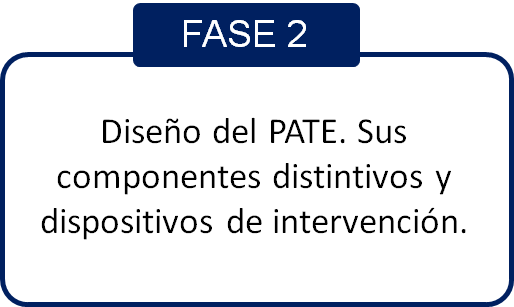 I.OBJETIVO DEL PROGRAMA
Orientar y acompañar las trayectorias educativas de los estudiantes a lo largo de todo el proceso desde el pre ingreso al egreso efectivo considerando las distintas dimensiones en juego
PROCEDIMIENTO METODOLÓGICO PARA EL DISEÑO DEL PATE
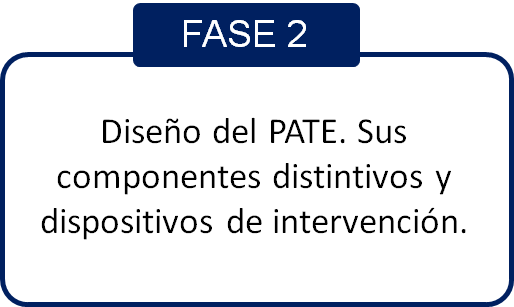 II. CONCEPTOS CLAVES
Participación estudiantil
Responsabilidad institucional
Flexibilidad del programa
Inter-institucionalidad
La construcción de la demanda
Definida como el involucramiento del estudiante en su propio proceso de formación. Concepto central en términos de permanencia que tiene como una de sus condiciones que no sean beneficiarios sino actores. Para lo cual se requiere entre otras cosas que la institución genere canales que así la hagan posible.
                                                                                         (Elaboración propia)
PROCEDIMIENTO METODOLÓGICO PARA EL DISEÑO DEL PATE
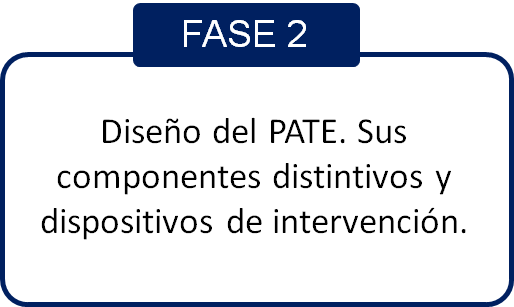 II. CONCEPTOS CLAVES
Participación estudiantil
Responsabilidad institucional
Flexibilidad del programa
Inter-institucionalidad
La construcción de la demanda
Entendida como el modelo más adecuado ya que asume que las dificultades para permanecer y egresar de la universidad ponen en evidencia un conjunto de dificultades del propio sistema educativo en su conjunto para responder a la diversidad de estudiantes que un sistema masivo supone.
                                                                                         (Elaboración propia)
PROCEDIMIENTO METODOLÓGICO PARA EL DISEÑO DEL PATE
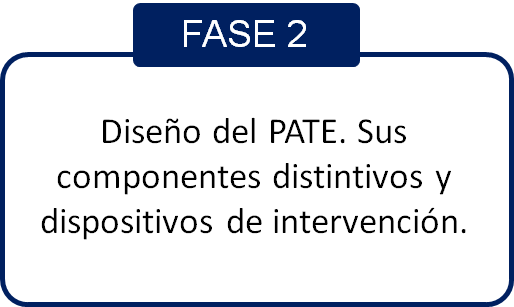 II. CONCEPTOS CLAVES
Participación estudiantil
Responsabilidad institucional
Flexibilidad del programa
Inter-institucionalidad
La construcción de la demanda
Relacionada con una estructura que lo permita así como con la perspectiva de redes que posibilita la accesibilidad a un conjunto elevado de actores, a la vez que promueve la autogestión en el desarrollo de propuestas que son simultáneamente canales y formas de organización.
                                                                                         (Elaboración propia)
PROCEDIMIENTO METODOLÓGICO PARA EL DISEÑO DEL PATE
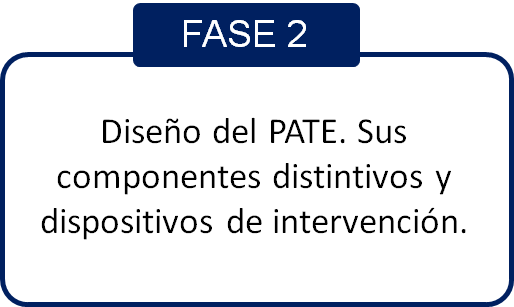 II. CONCEPTOS CLAVES
Participación estudiantil
Responsabilidad institucional
Flexibilidad del programa
Inter-institucionalidad
La construcción de la demanda
Articular con todos los niveles del sistema educativo así como con aquellas instituciones que inciden en la trayectoria. Lo importante a destacar es que no sea genérica sino que sean mecanismo precisos y oportunos que hagan posible el derecho a la educación.
                                                                                         (Elaboración propia)
PROCEDIMIENTO METODOLÓGICO PARA EL DISEÑO DEL PATE
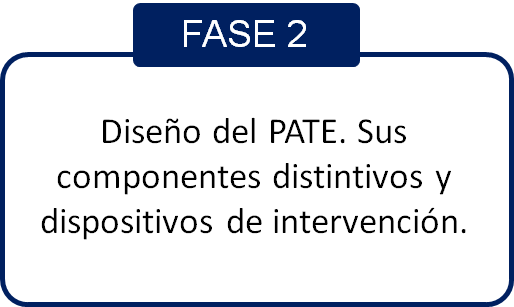 II. CONCEPTOS CLAVES
Participación estudiantil
Responsabilidad institucional
Flexibilidad del programa
Inter-institucionalidad
Construcción de la demanda
Un movimiento en dos direcciones, por una parte, instalar la pregunta por su propia trayectoria educativa y las posibles necesidades de apoyo para que se logre completarla, y por otra parte construir los dispositivos que permitan dar cobertura cualitativa y cuantitativamente a todos los estudiantes de forma personalizada y ajustada a dichos requerimientos. Ventanillas móviles, concepto opuesto al dispositivo de ventanilla fija,
                                                                                         (Elaboración propia)
PROCEDIMIENTO METODOLÓGICO PARA EL DISEÑO DEL PATE
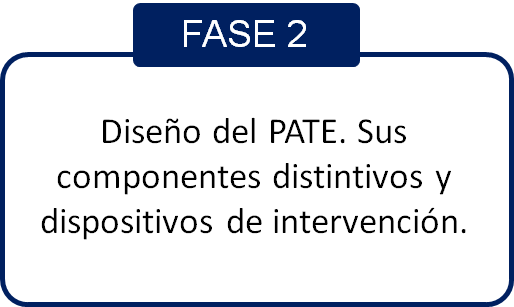 III. POBLACIÓN QUE PARTICIPA EN EL PROGRAMA
IV. ESTRUCTURA
PROCEDIMIENTO METODOLÓGICO PARA EL DISEÑO DEL PATE
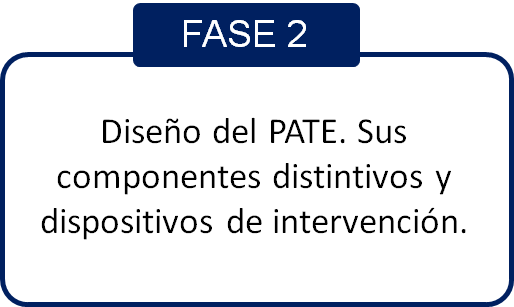 V.DISPOSITIVOS DE INTERVENCIÓN
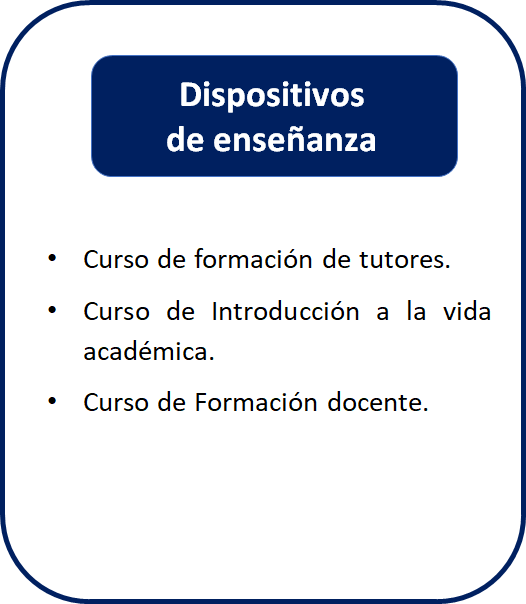 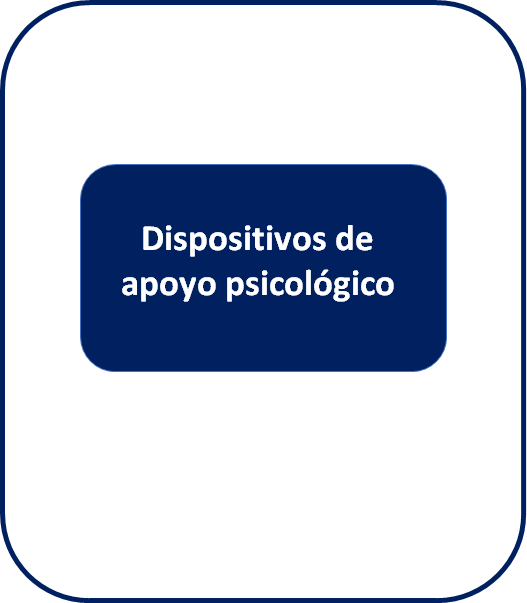 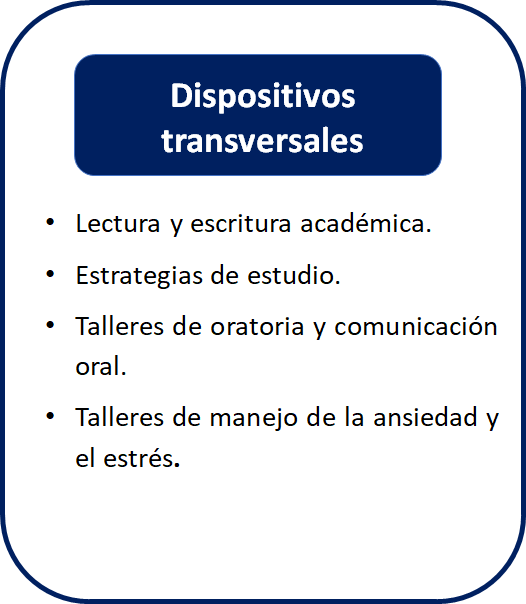 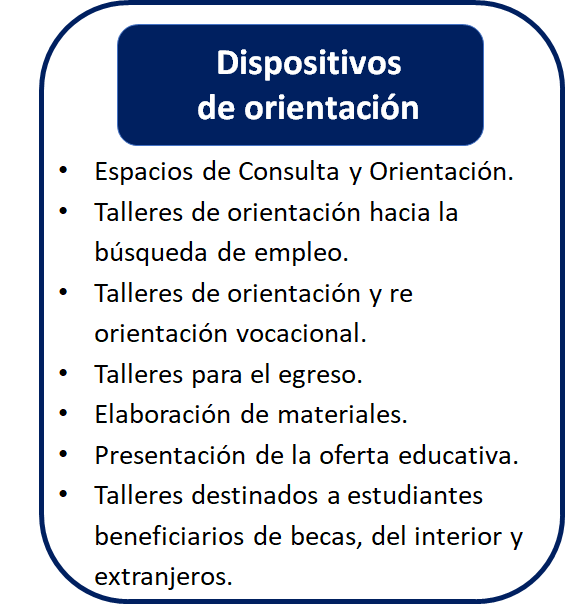 PROCEDIMIENTO METODOLÓGICO PARA EL DISEÑO DEL PATE
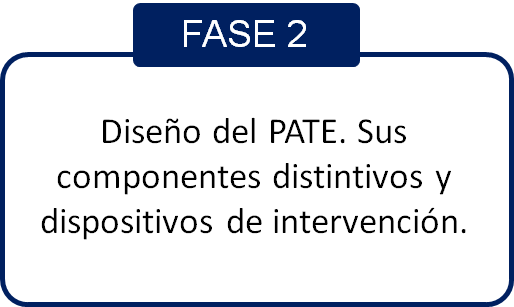 VI.SEGUIMIENTO Y EVALUACIÓN DEL PROGRAMA
EL ESTUDIO DE LAS TRAYECTORIAS EDUCATIVAS. EXPERIENCIAS DE APOYO A LOS ESTUDIANTES EN SU TRÁNSITO POR LA EDUCACIÓN SUPEROR.
“ANÁLISIS DE LAS TRAYECTORIAS COMO HERRAMIENTAS DE LOS PROCESOS FORMATIVOS”
DRA. C. ANA MARGARITA SOSA CASTILLO 
CENTRO DE ESTUDIOS PARA EL PERFECCIONAMIENTO DE LA EDUCACIÓN SUPERIOR
UNIVERSIDAD DE LA HABANA
URUGUAY, OCTUBRE 2018